Excel I 2007 – Course Overview
A six week course to learn how to use MS Office Excel 2007.
Steve Jackson (630) 750-1233			Christopher Culp
steven_w_jackson@prodigy.net
Student Prerequisites
Find and save files within the Computer’s file system.
Search for a file and/or folder.
Locate a file or folder.
Save and Save As a document.
Basic understanding of arithmetic principles:
Familiar with addition, subtraction, multiplication, division.
Understand the order of operations (which operations are evaluated first).
Willing to practice, practice, and practice!
2
Where to find the Excel I 2007 Files
Desktop
C:
Libraries
student
Documents
My Documents
Excel I 2007
Week 1
Week 2
Week 3
Week 4
Week 5
Week 6
3
Week 1 - Excel Ribbon and Controls
Office Button
Quick Access Bar
Workbook Name
Ribbon Tabs
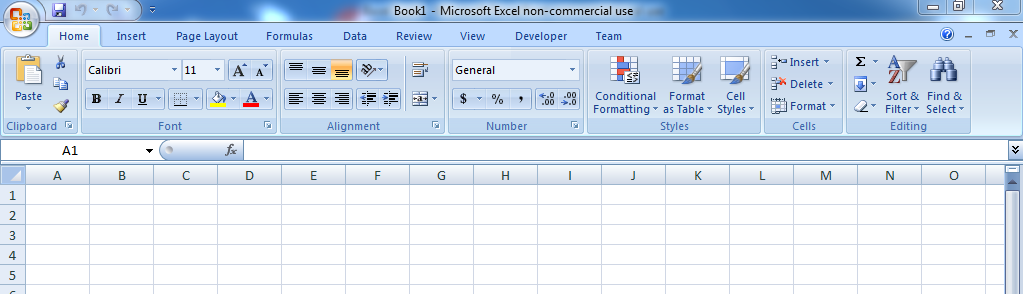 Name Box
Tools
Formula Bar
Cell
Column Letter
Ribbon Group
Row Number
Formula Button
4
Week 1 - Excel Status Bar and Controls
Worksheet Name
Status Bar
Zoom Control
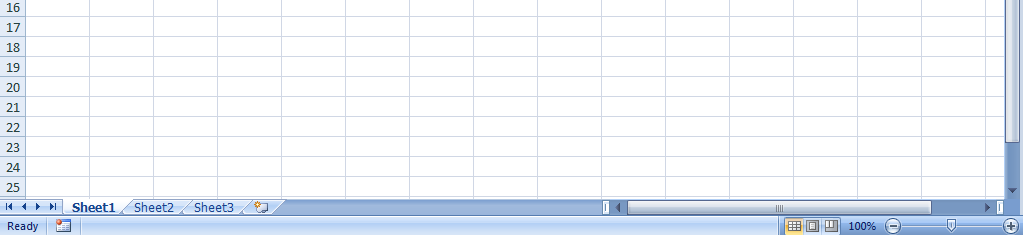 5
Week 1 - Mouse Pointer Symbols
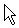 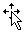 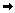 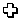 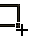 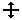 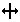 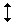 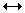 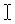 6
Week 1 - Cell Selection Options
7
Week 1 - Delete and Insert Cell Options
8
Week 4 – Algebraic Operations and Precedence
Examples:
4 + 2 * 3 – 10 / 5 =  8
(4 + 2) * 3 – 10 / 5 = 16
((4 + 2) * 3 – 10) / 5 = 1.6
9
Week 4 – Built-in Functions
Individual Cell Values
Built-In Function
Cell Range Values
Single value
Numbers
= built-In-Function(value1, value2, value2, etc)
Single value
Examples
10
Week 5 – Data in Lists
Simple List
Multi-column List
11